Beleggersadvies
Uw docent
B BUSSCHAERT
Onze adviezen zijn geen aan/verkoop opdrachten voor persoonlijke vermogensbeheer
Maar louter informatie  berichten
Fondsen overzicht
Obligaties overzicht
Aandelen overzicht
Met de hulp van VECTOR VEST UNIVERSITY TRAINING
UITGEVER  MANON BUSSCHAERT PIERSLN 113 KNOKKE-HEIST
7/26/2023
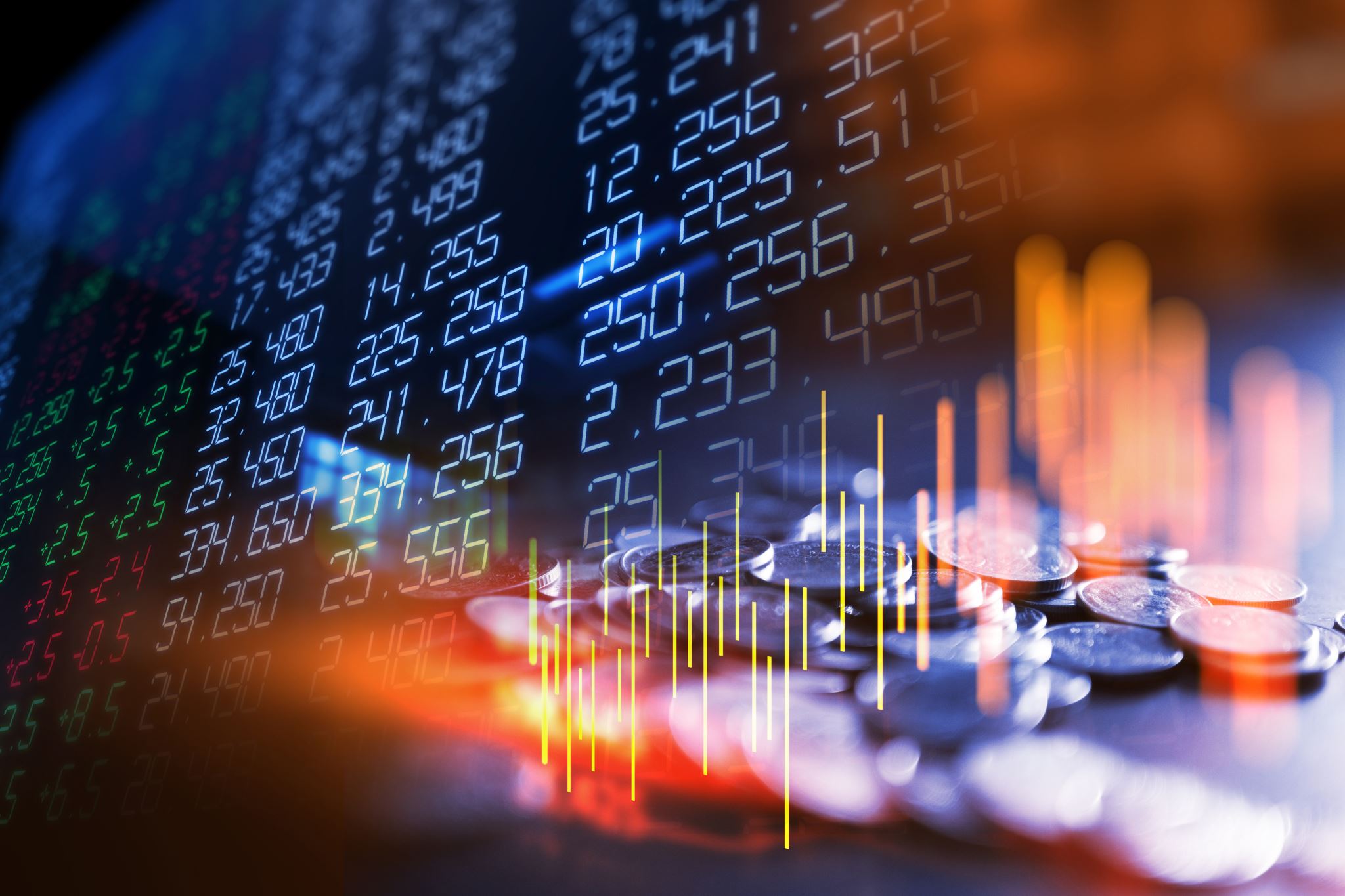 7/26/2023
We gaan een heel bijzonder maand tegemoet

Waarom?

Wat gaan de rentevoeten doen en de nflatie??

Wat zal de us$ doen nu er op 22 augustus door de brick wordt vergaderd over de introductie van een nieuwe munt dat ook door goud zou gedekt worden

En ja de escalatie tussen het westen en Rusland en china???
2
Je kunt je portefeuille overboeken naar ons zonder problemen en profiteren van onze goedkopere commissie die tot de laagste van europa behoren
7/26/2023
3
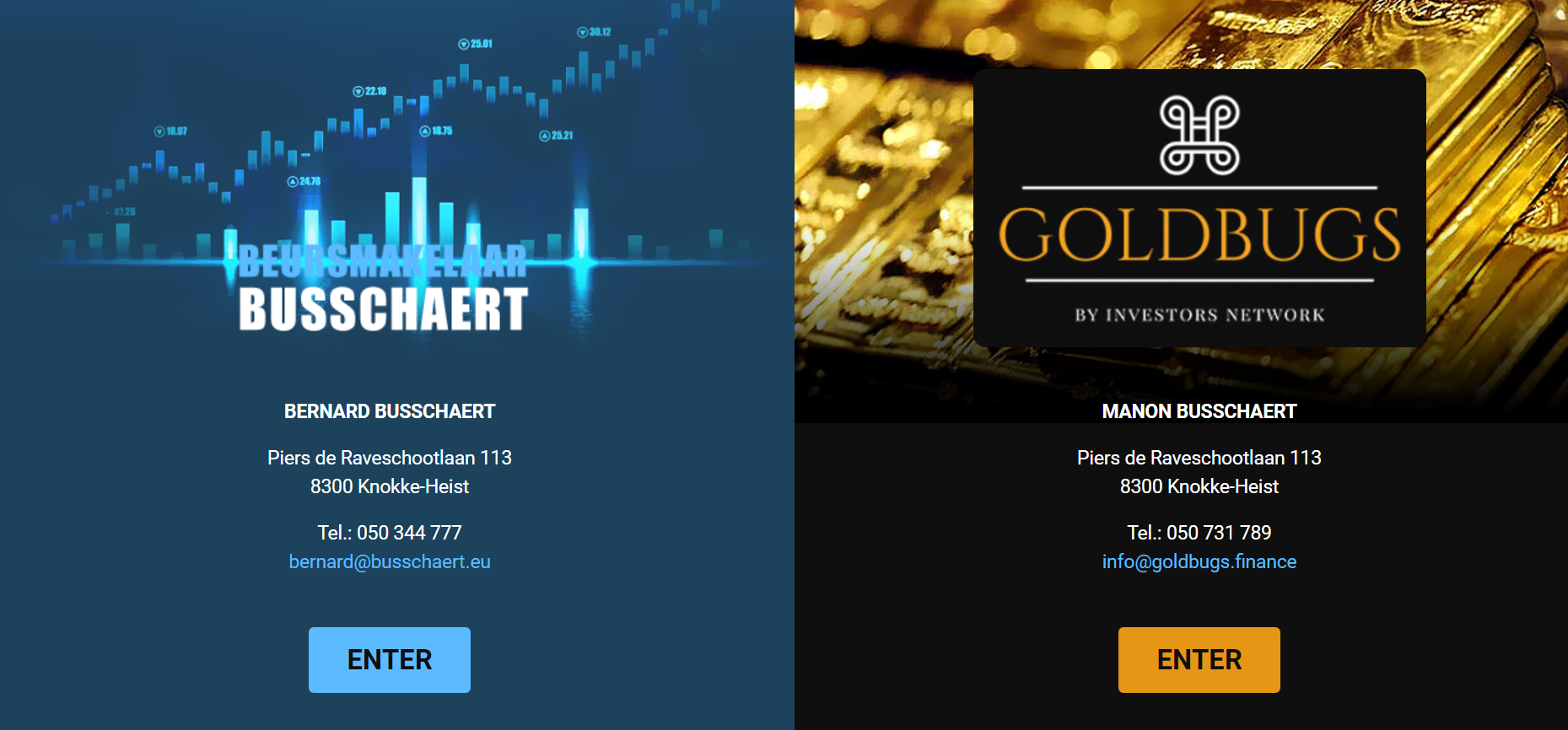 PRIVATE PORTFOLIO MASTERS
UW GOUDBANK
7/26/2023
4
Zelfde service en tot 75% goedkoper
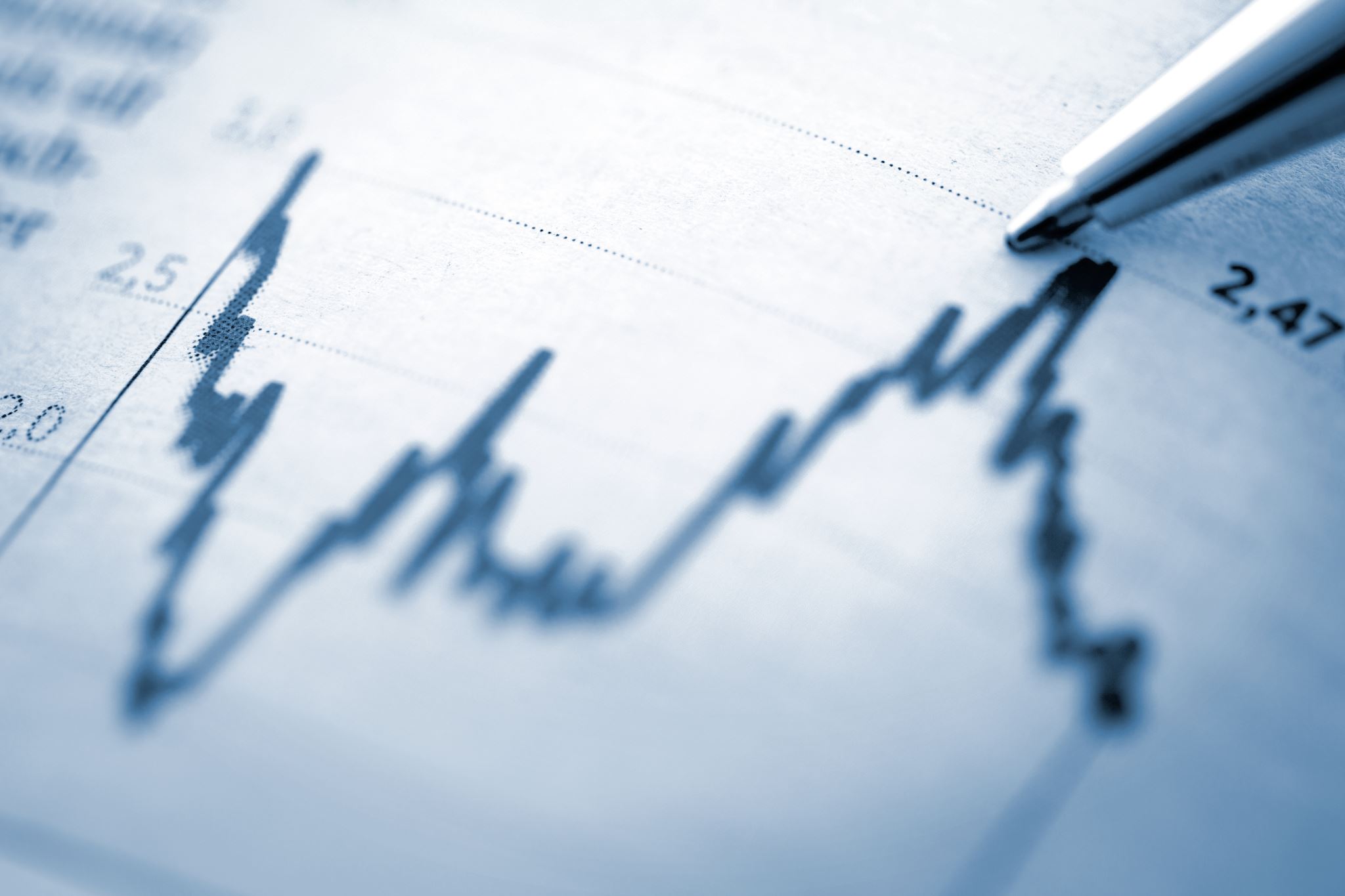 1
private banking &portfolio advisor
2
3
7/26/2023
5
[Speaker Notes: Via beursexpert B.BUSSCHAERT]
Onze collega’s zijn minimum 100% tot  950% duurder
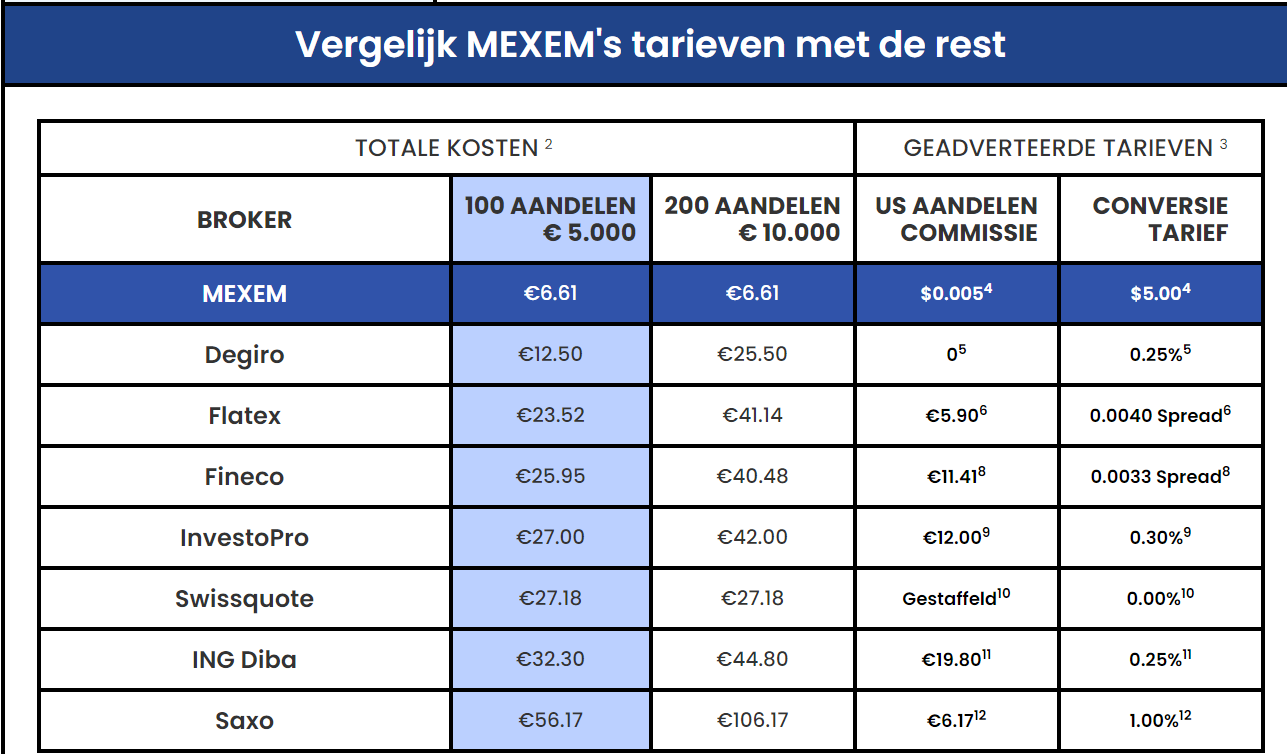 Voor de private portfolio &banking service 
Zijn we de goedkoopste tot-75%  
En onze service is top omdat we met de grootste wereldspelers werken
Eigen vermogen is 60 miljard beurskapitalisatie dit is 6x meer dan de grootste beursbank in Belgie
7/26/2023
6
Hoe kan je online klant worden van ons kantoor
7/26/2023
7
Technische en fundamentele analyse van onze economie ;financiële wereld en
aandelen beurzen
7/26/2023
8
5
20/02/16
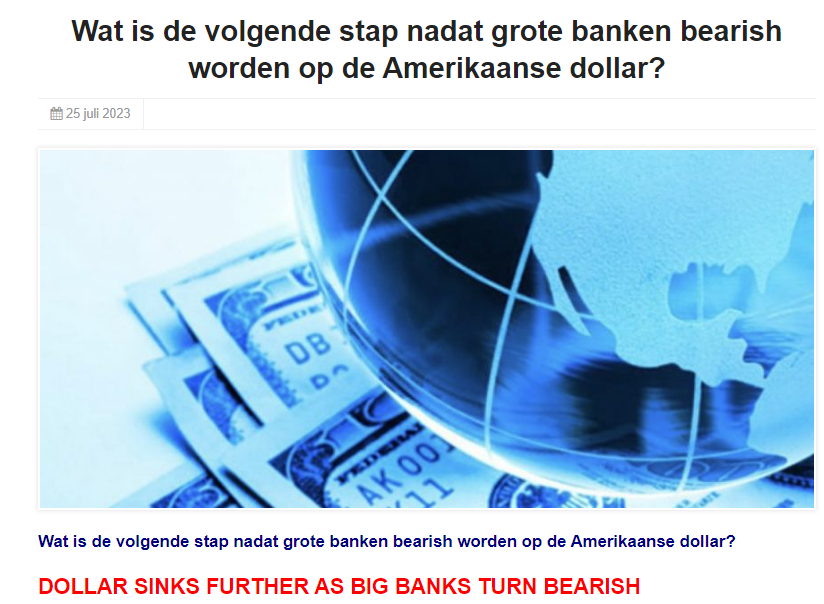 7/26/2023
9
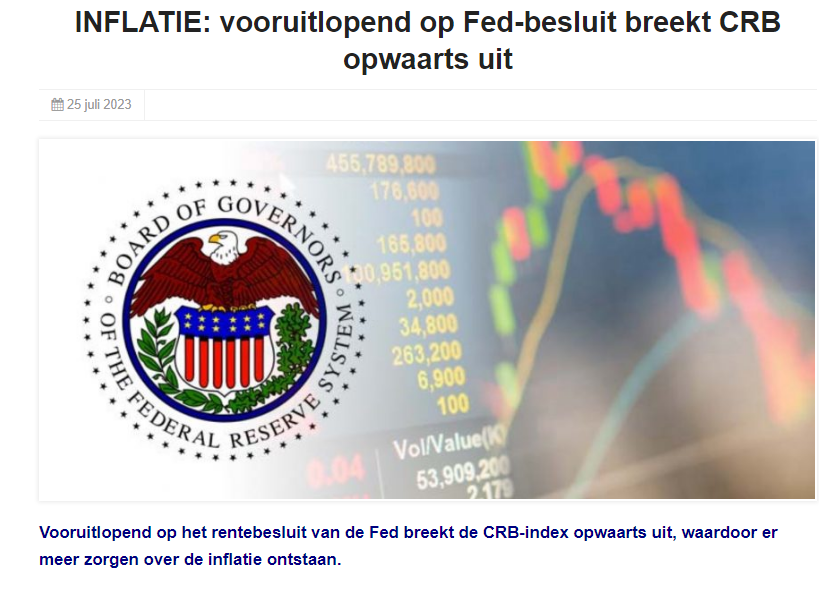 7/26/2023
10
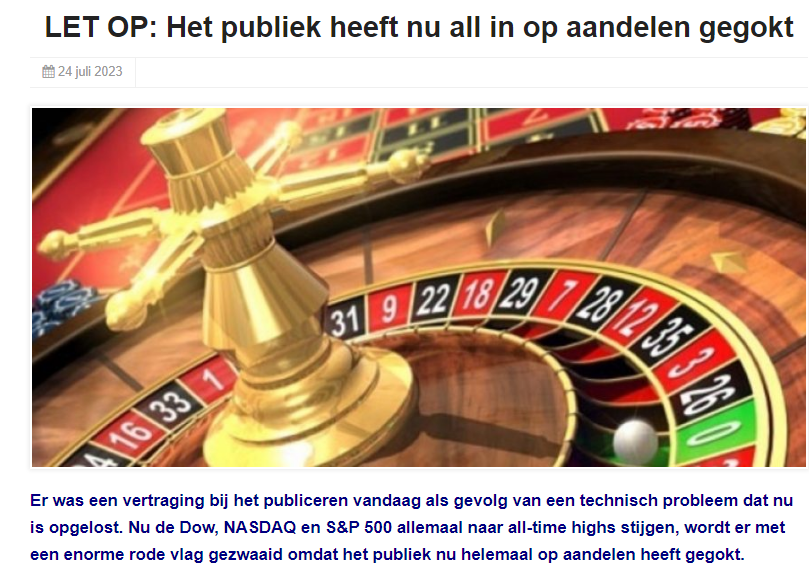 7/26/2023
11
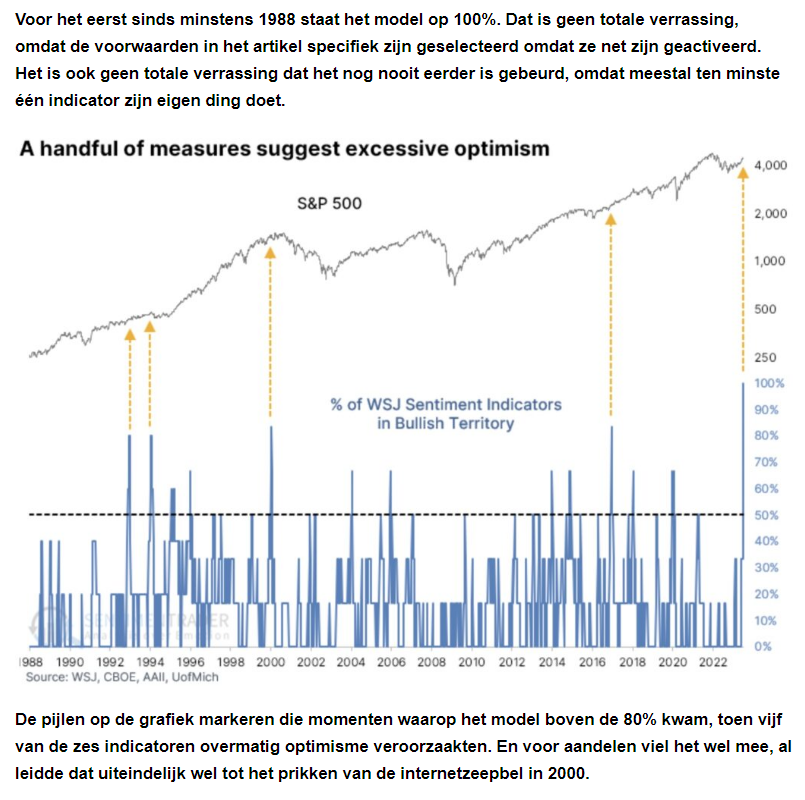 7/26/2023
12
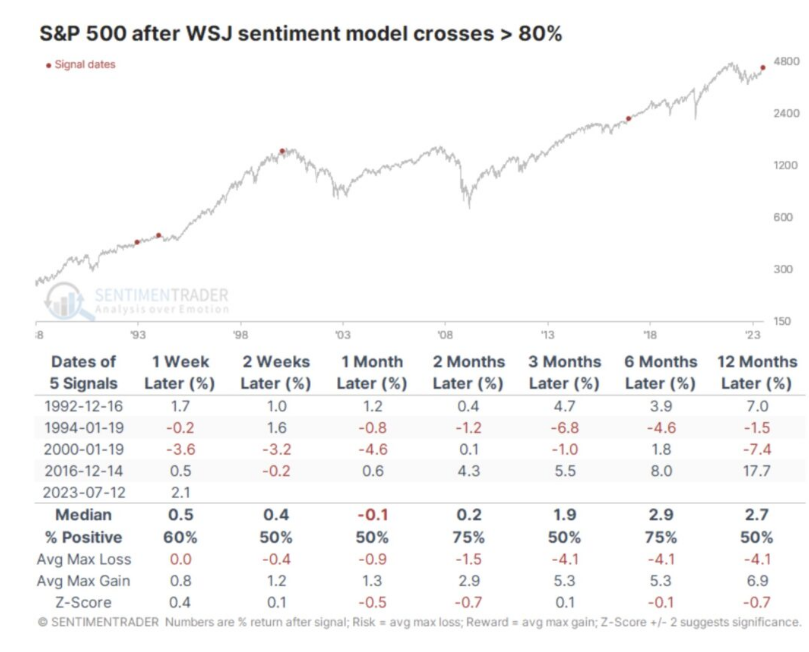 7/26/2023
13
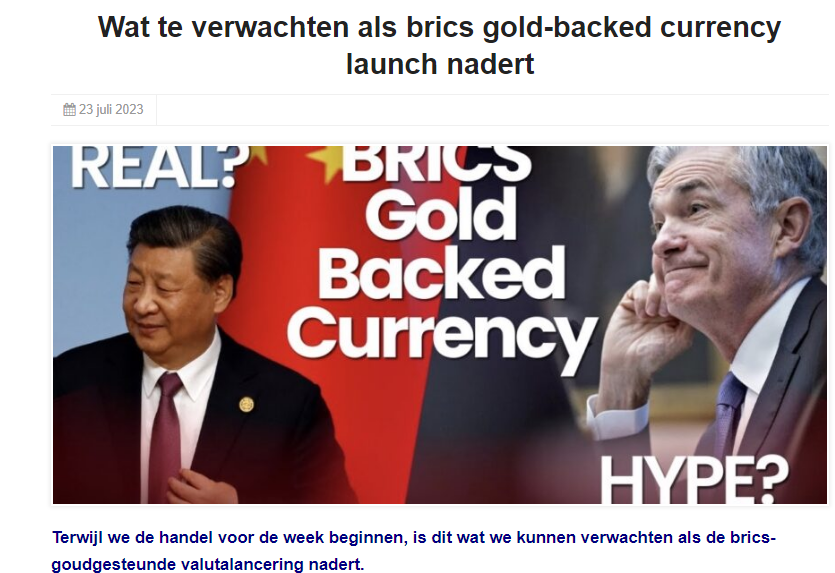 7/26/2023
14
7/26/2023
15
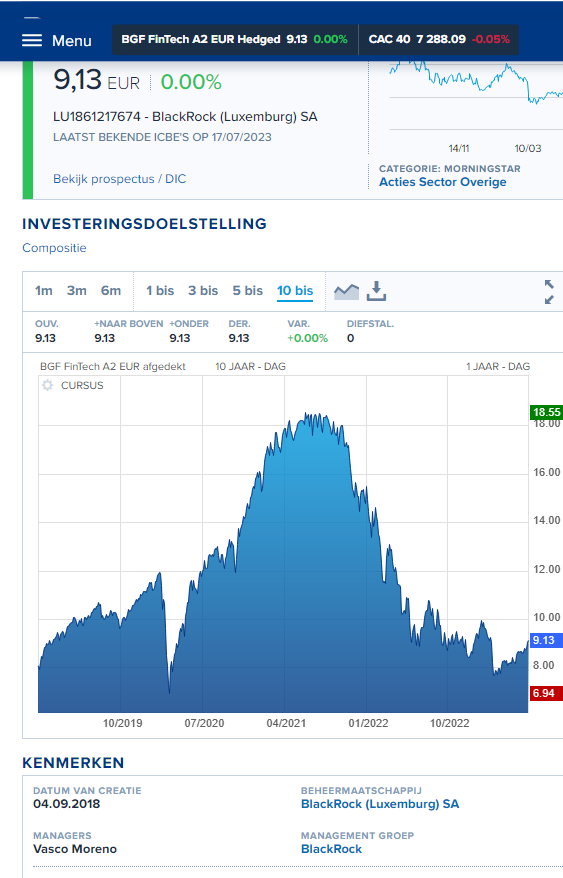 7/26/2023
16
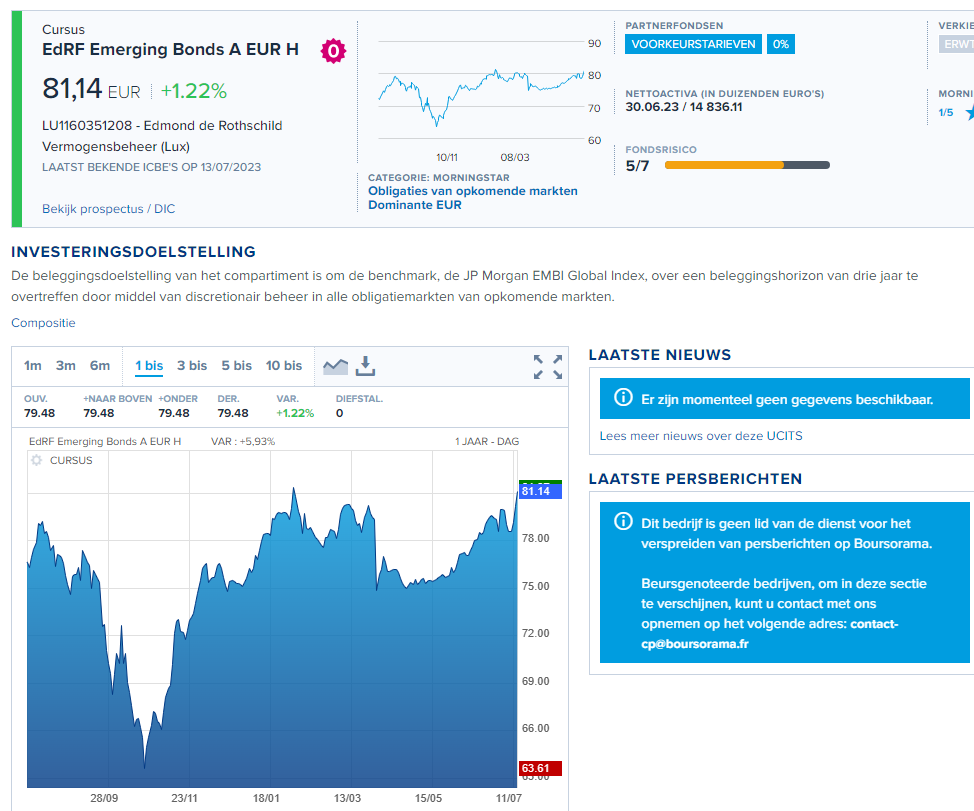 7/26/2023
17
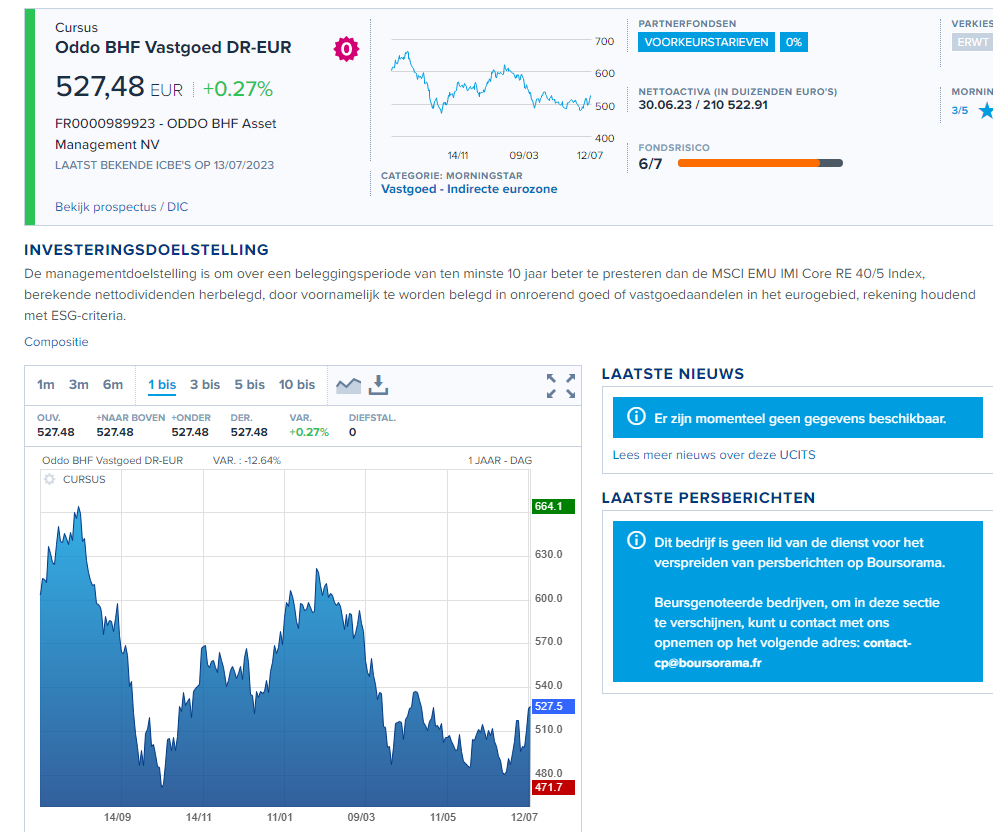 7/26/2023
18
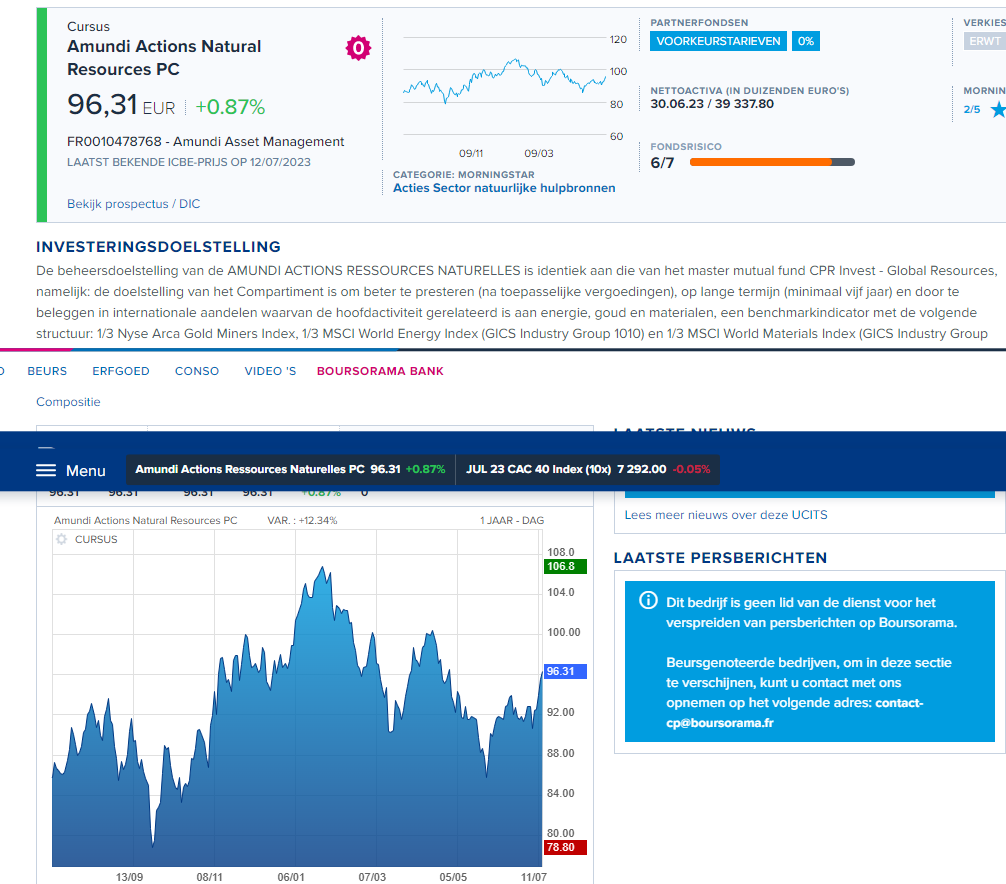 7/26/2023
19
Bedrijfsobligaties in €.
Selectie van emissie van euro-obligaties in verschillende munten
Courtasy by Goldwasser exchange ;luxembourg stock exchange
7/26/2023
20
18
20/02/16
Koersnoteringen op aanvraag !
Nieuwe obligaties
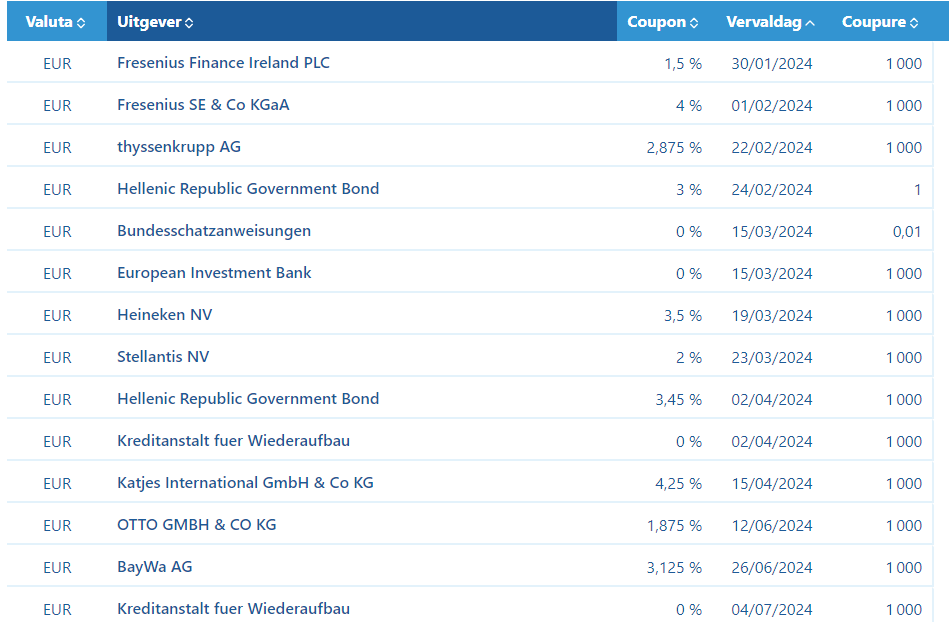 Oblis
21
7/26/2023
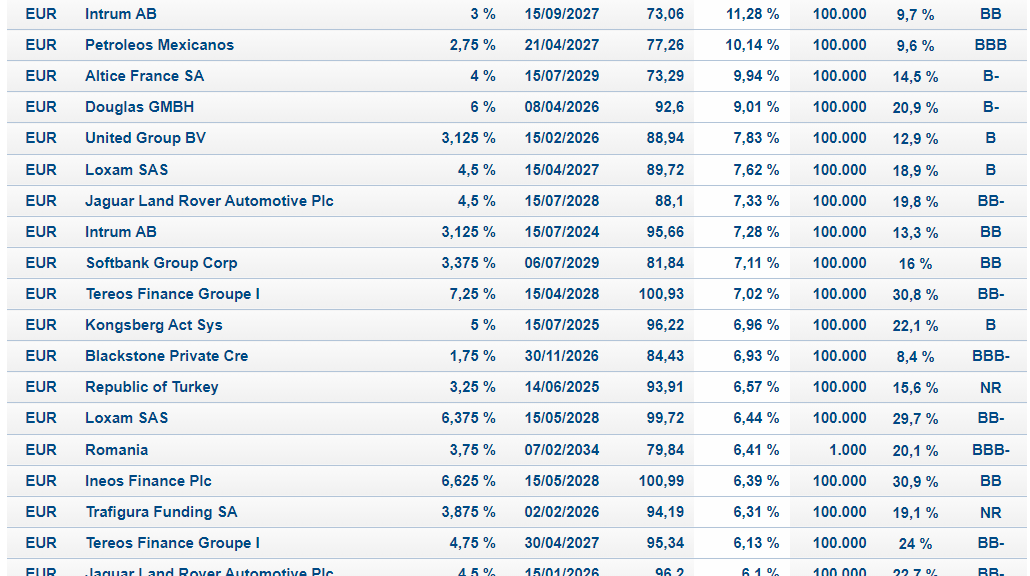 7/26/2023
Genoteerde obligaties op exchanges
Alle obligaties kan men met limieten aan en verkopen  zodat je a/v  soms 1% tot 10% afwijkt van wat je elders betaalt
En ja onze kosten zijn 1,5 euro op 1000euros  ;bij de collegas is dit Meestal 10€ of wij zijn tot 85% goedkoper !!!
22
Opgelet een koersdoel is een hypothetische cijfer dat wij naar voor
schuiven als streefdoel maar daarom niet altijd bereikt zal worden!!
Let op al uw aankopen en verkopen steeds te bespreken met je adviseur
7/26/2023
23
23
Deze week gaan we
De amerikaanse hot stocks klimmers
Analiseren en koopzones
Onze koop-
signalen
7/26/2023
24
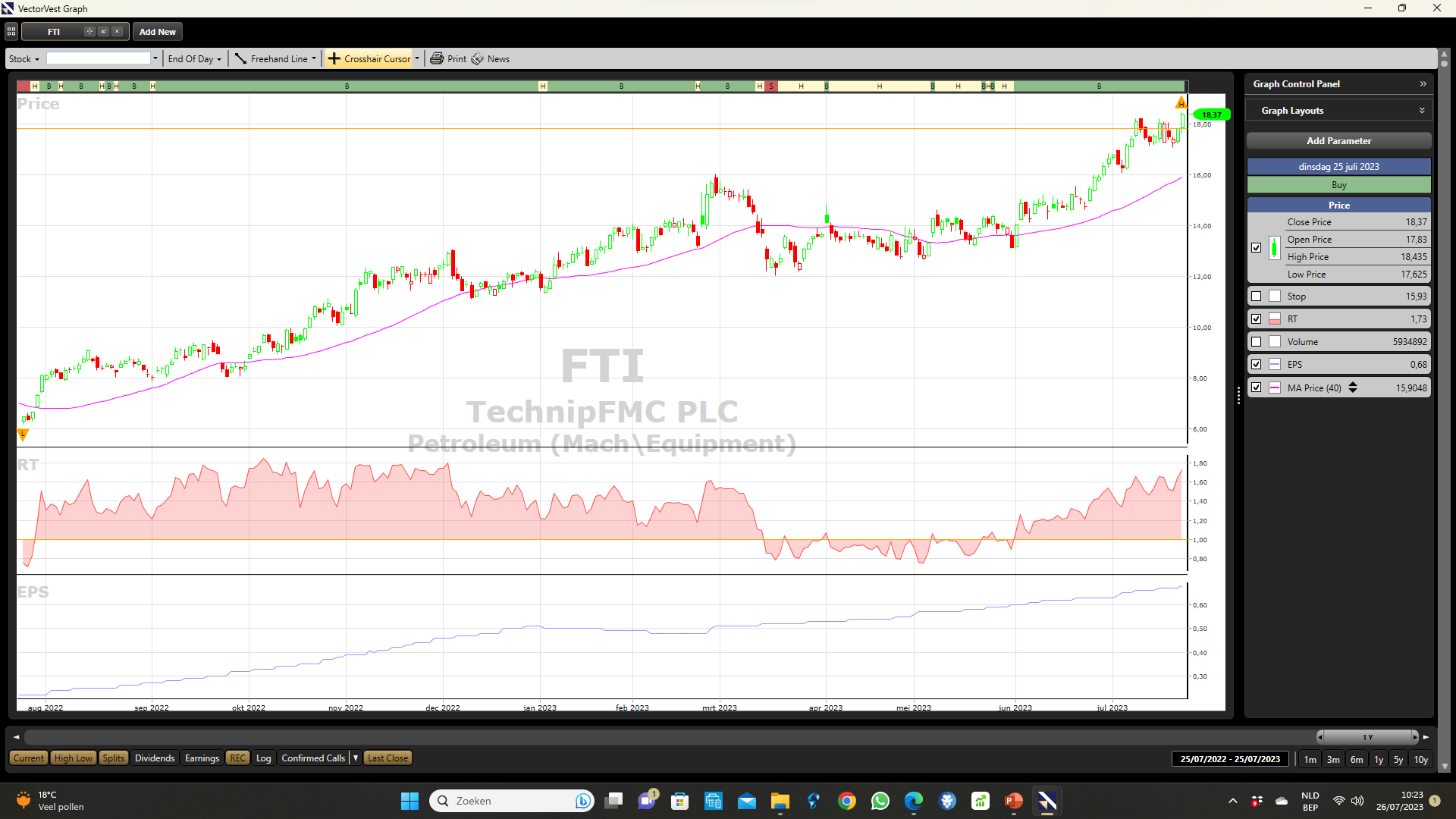 7/26/2023
25
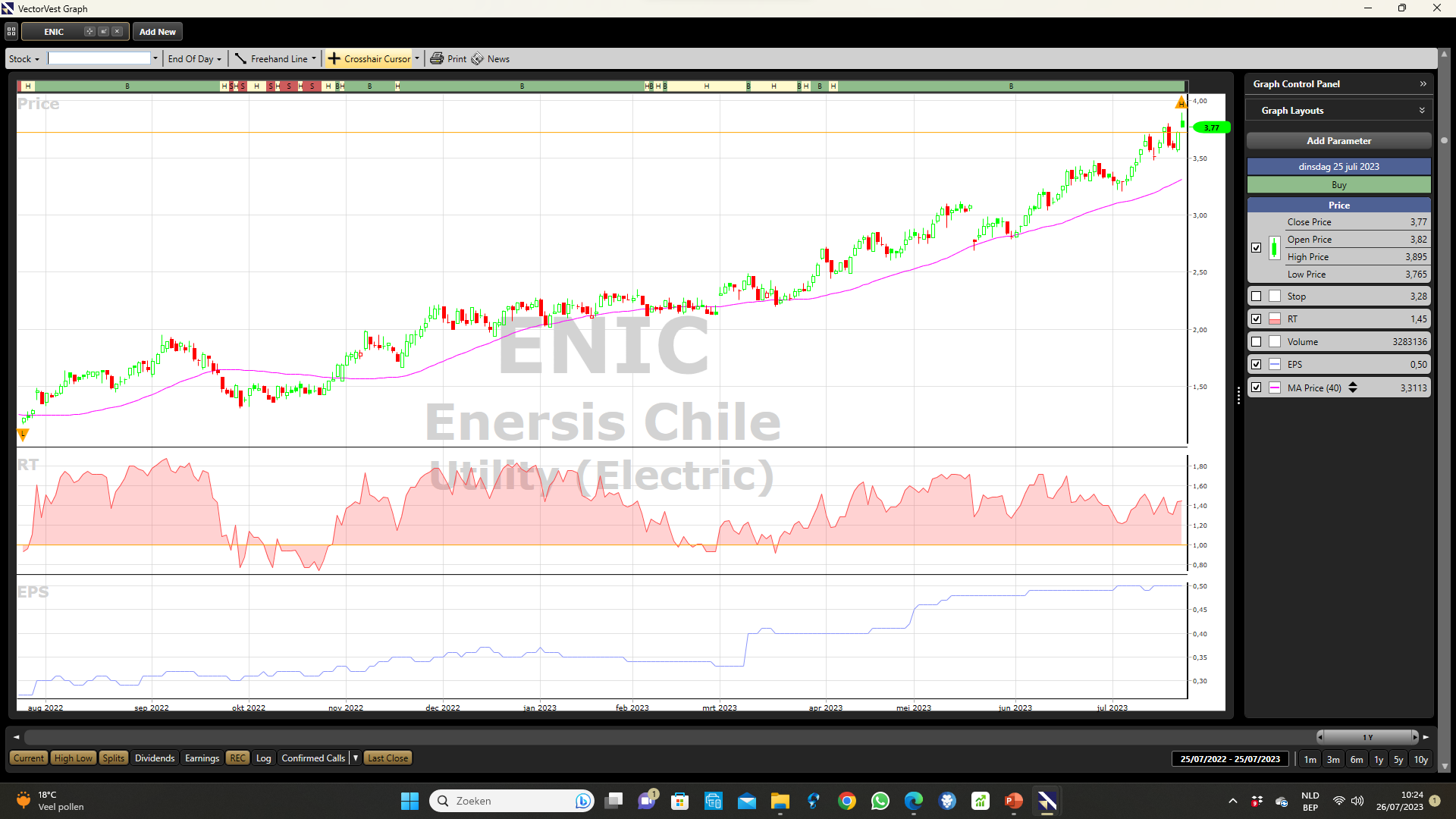 7/26/2023
26
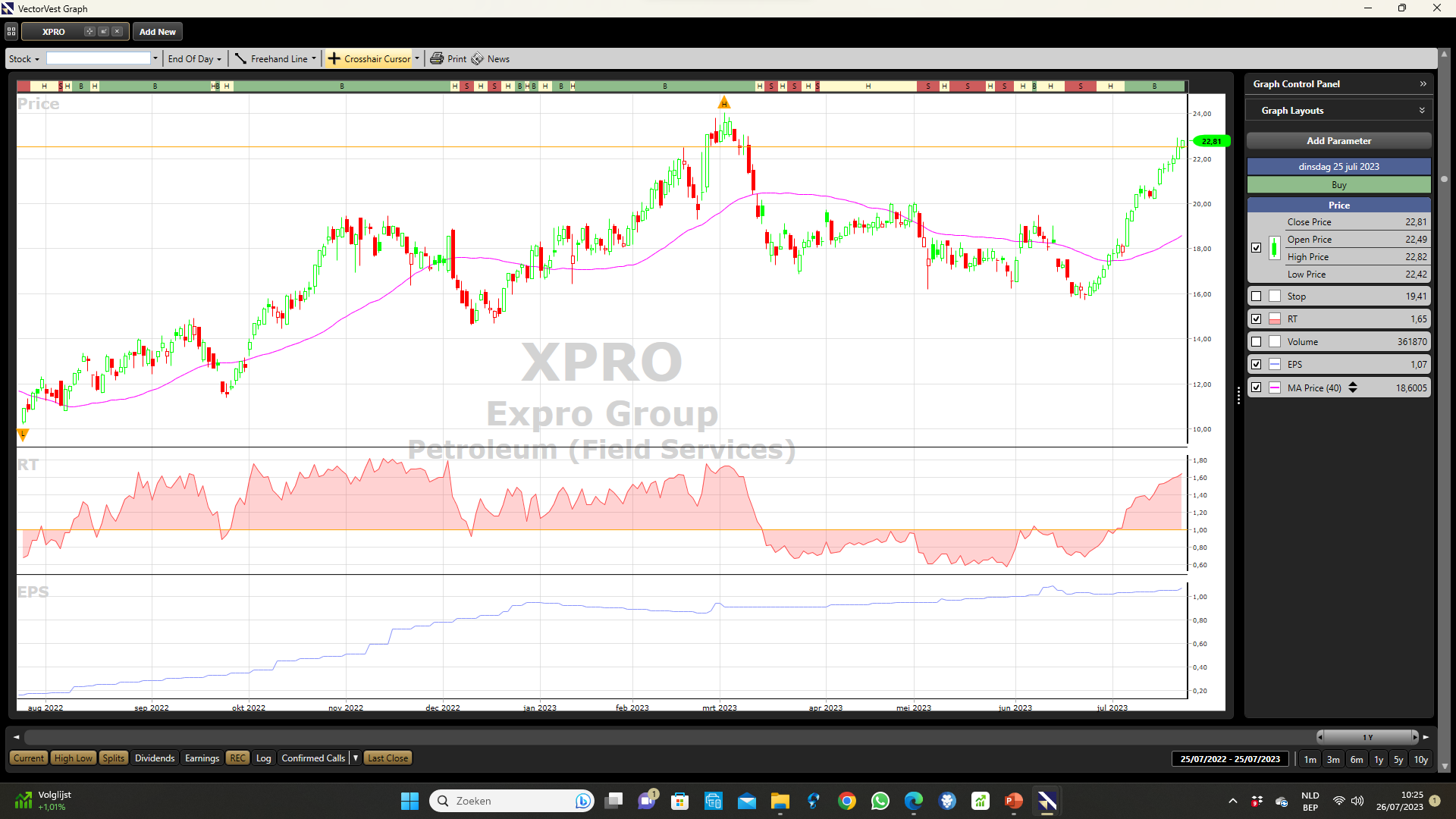 7/26/2023
27
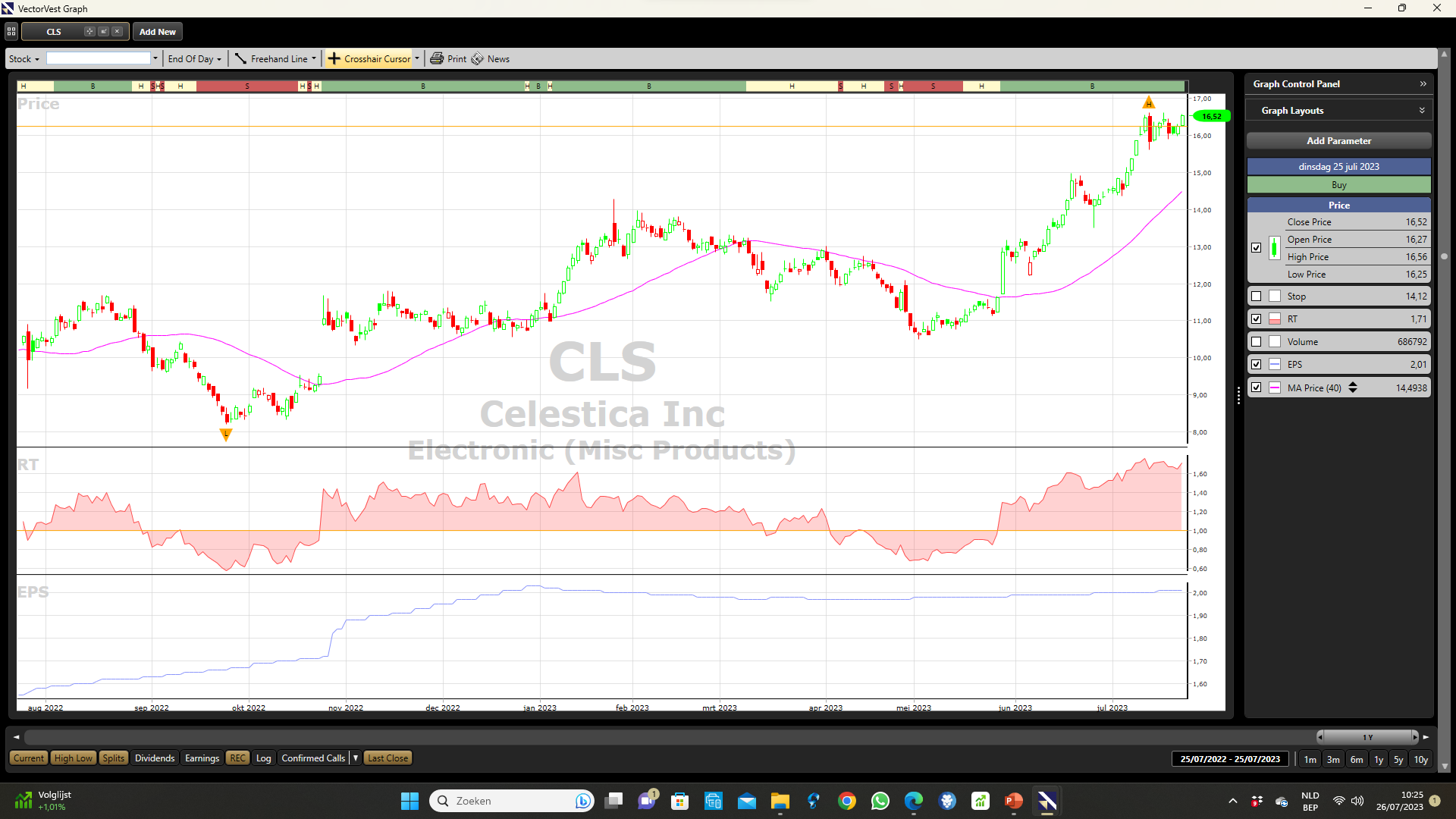 7/26/2023
28
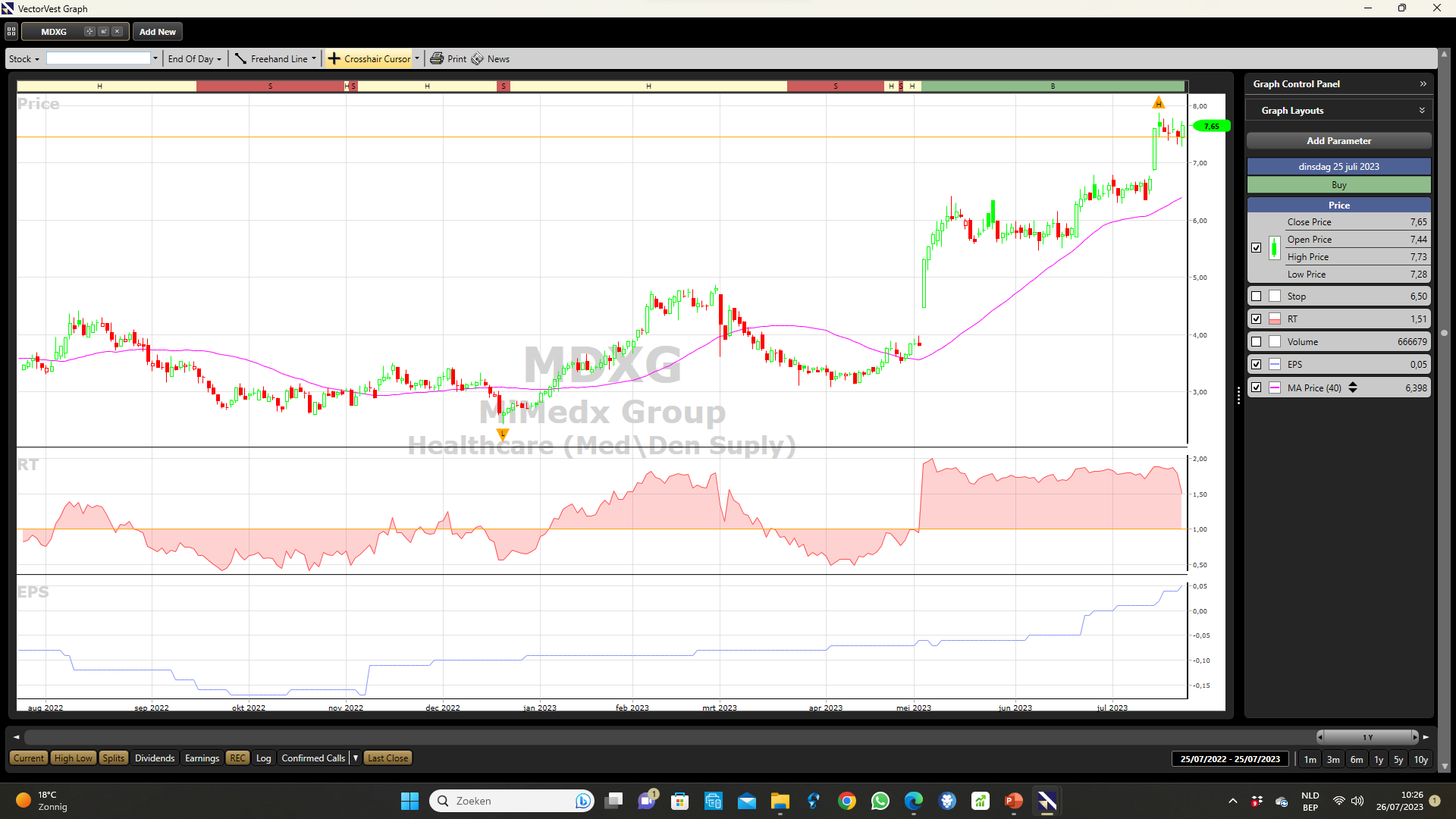 7/26/2023
29
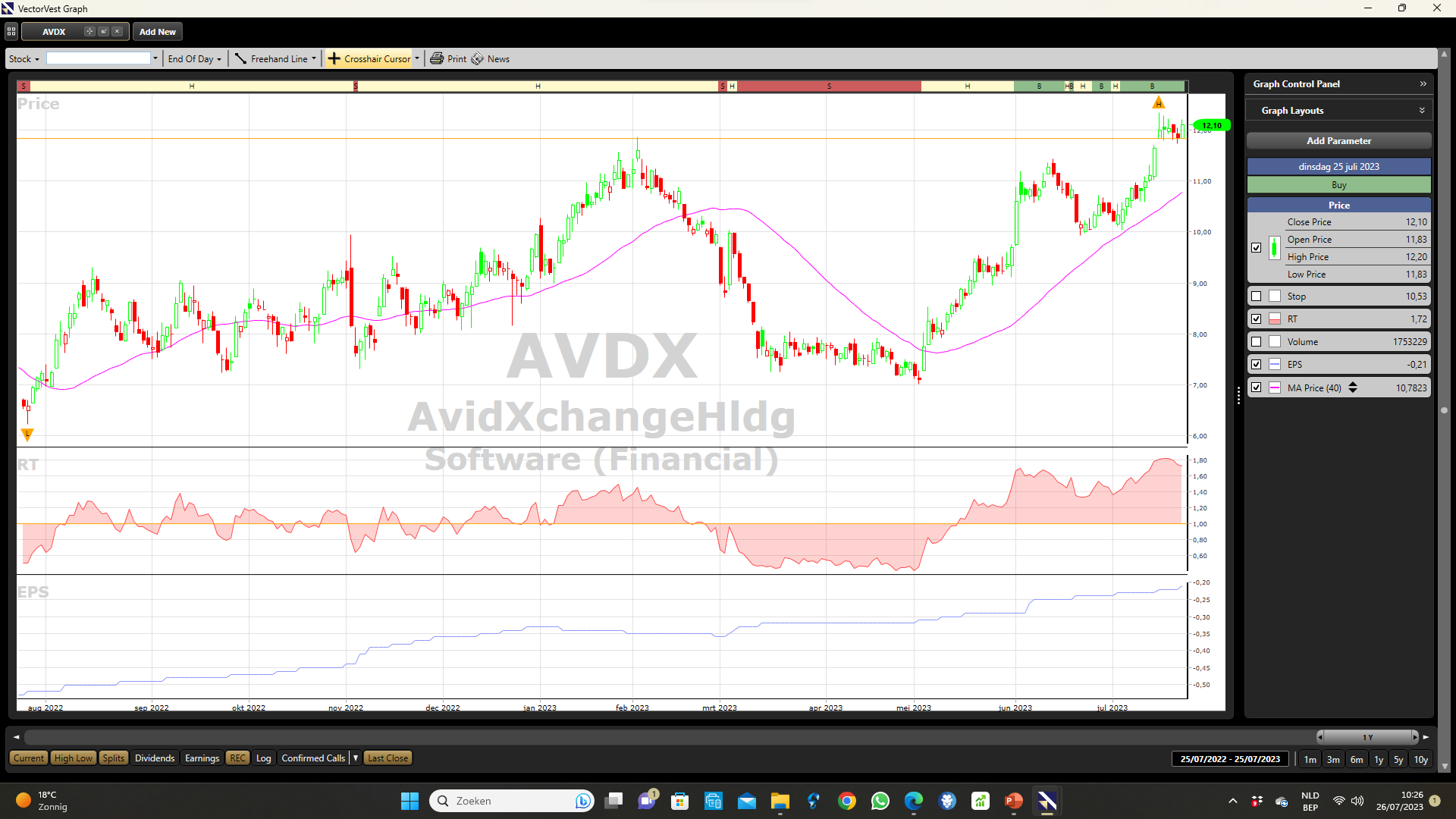 7/26/2023
30
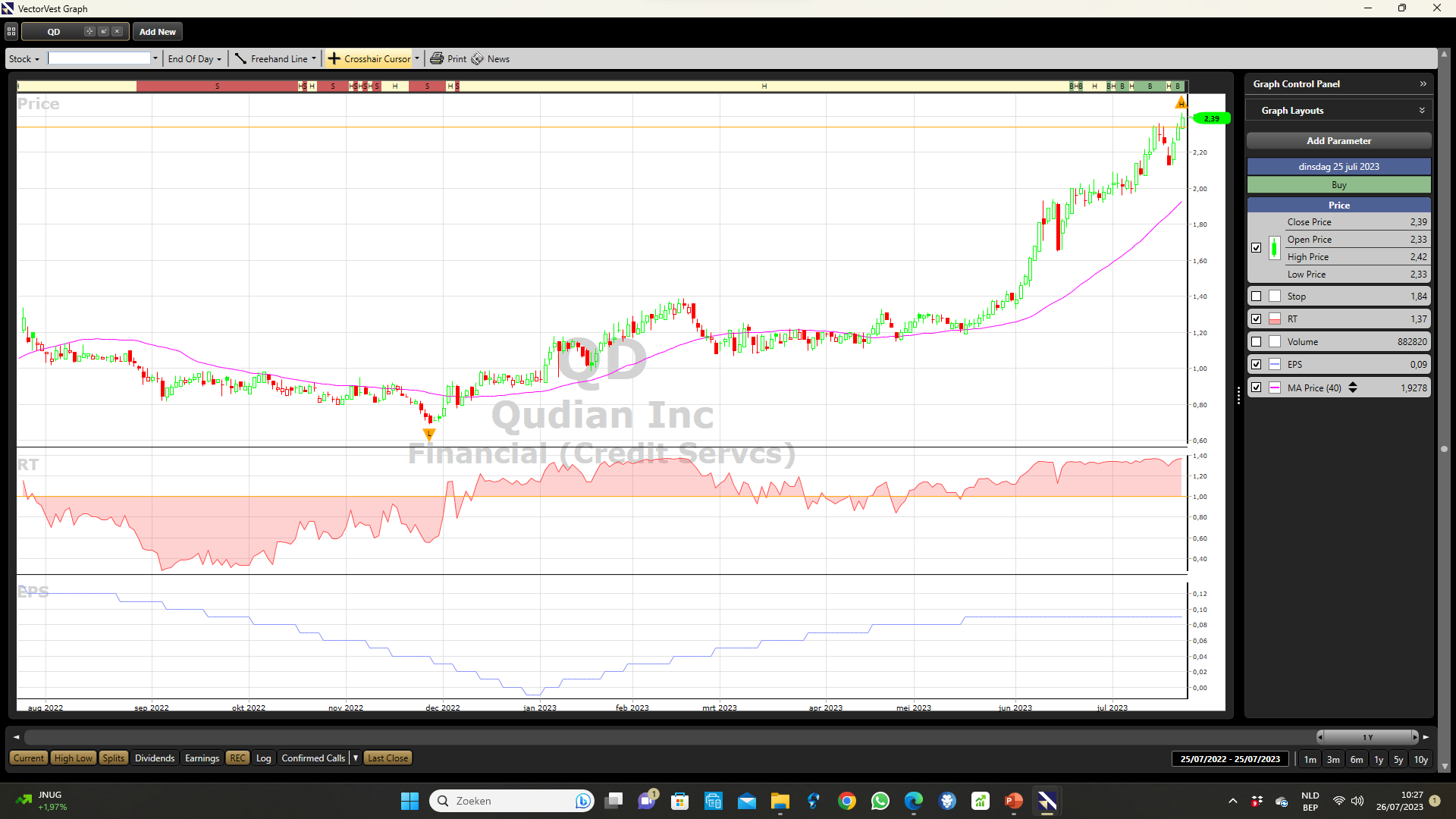 7/26/2023
31
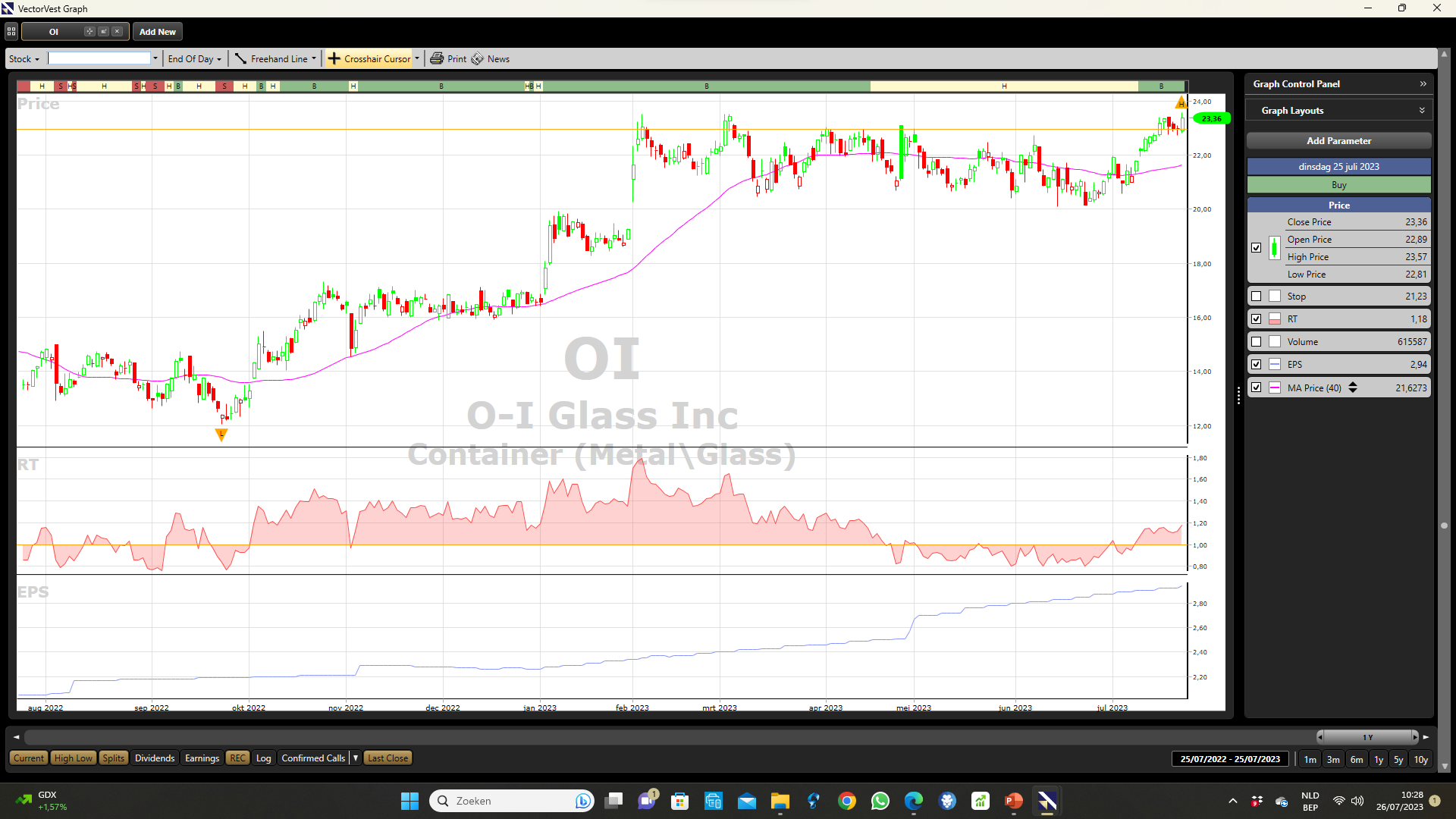 7/26/2023
32
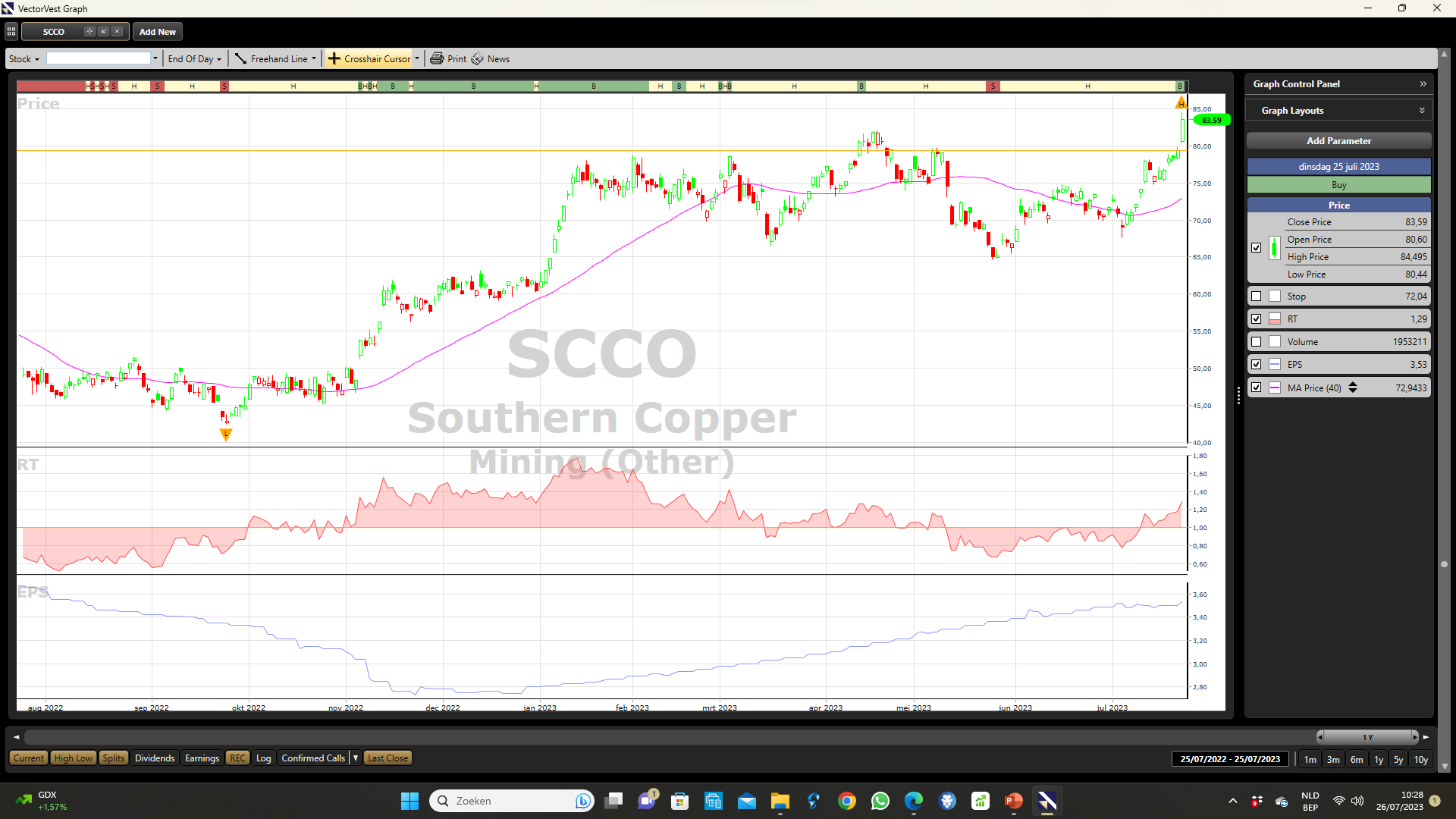 7/26/2023
33
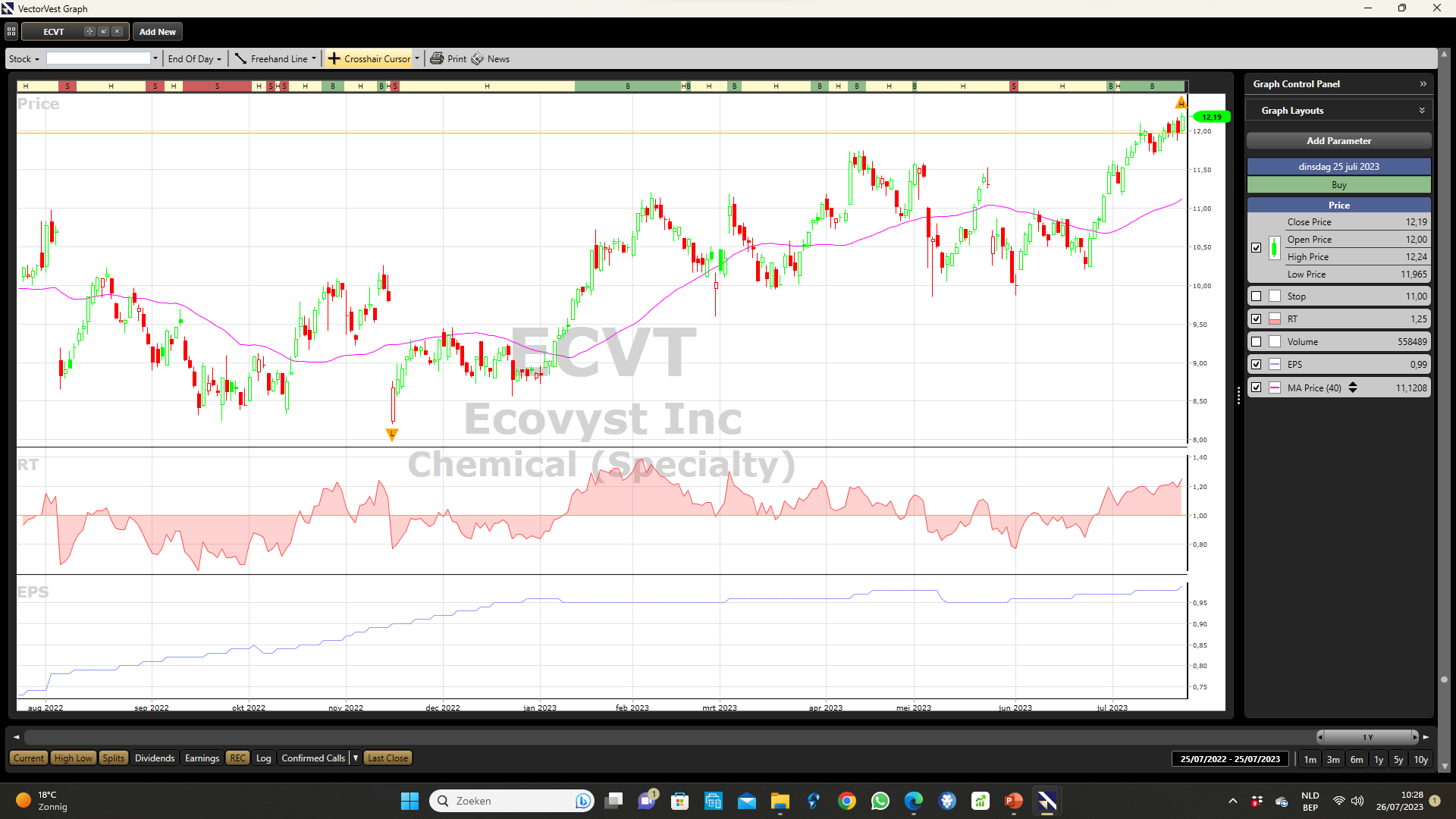 7/26/2023
34
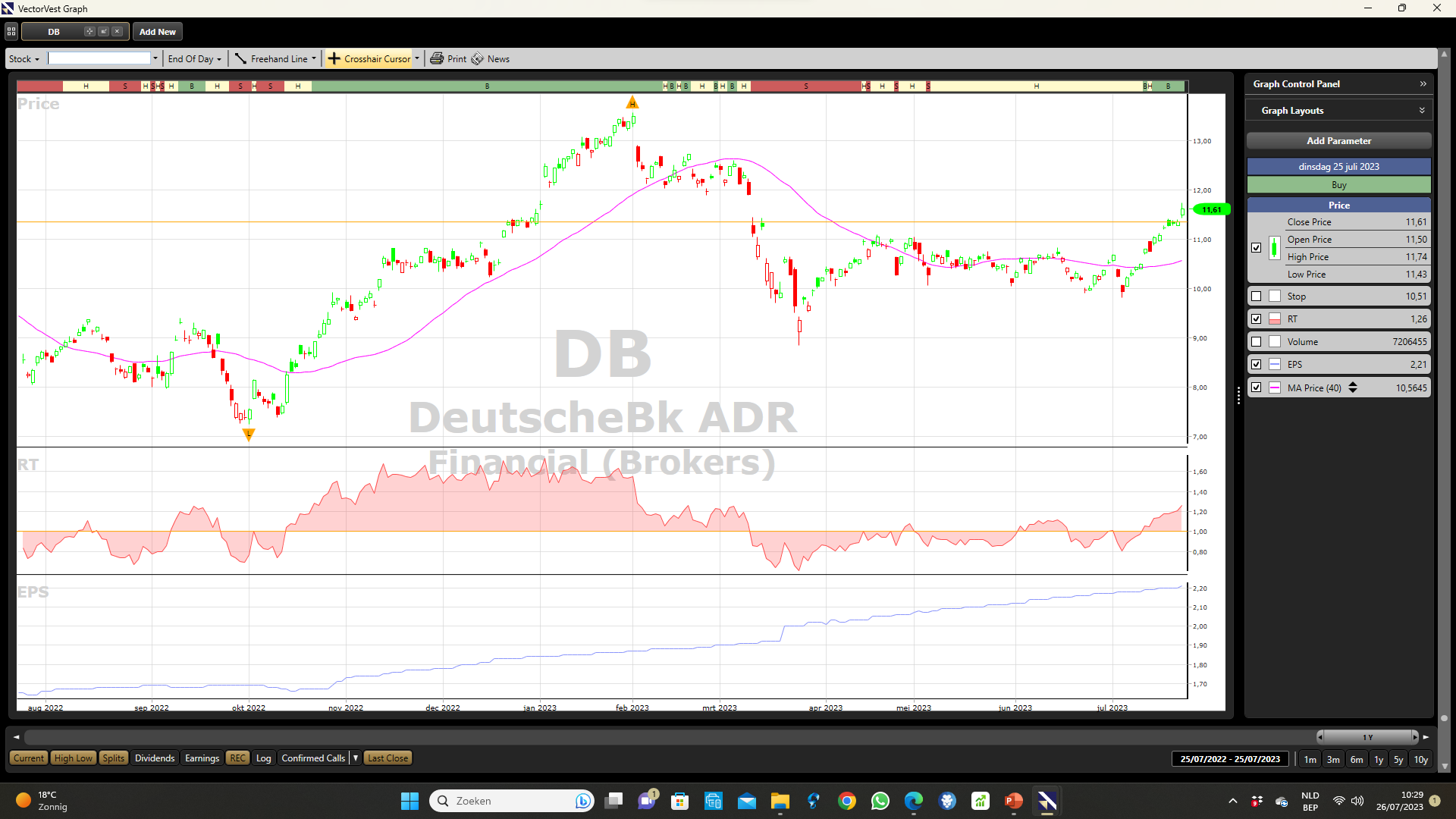 7/26/2023
35
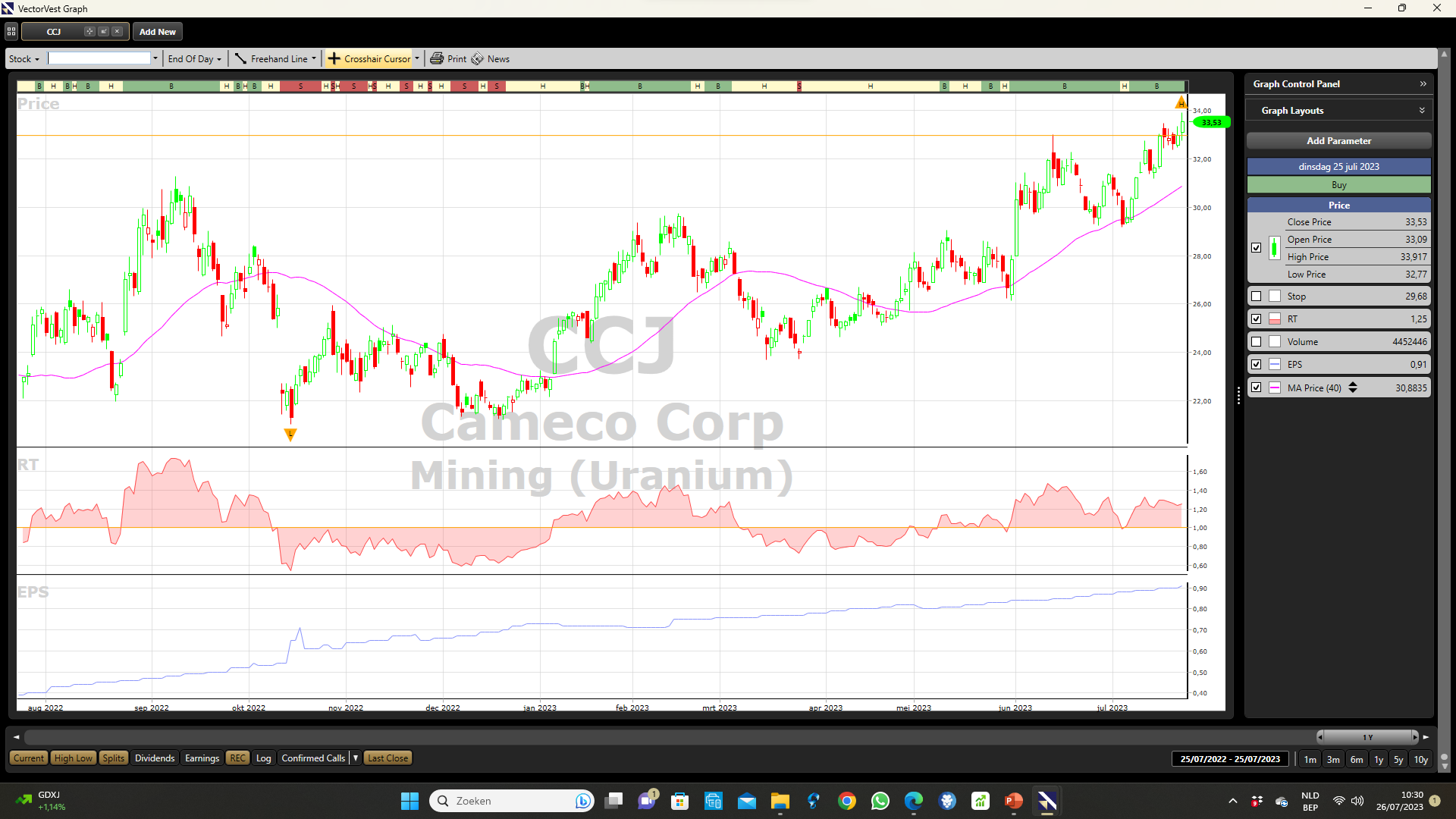 7/26/2023
36
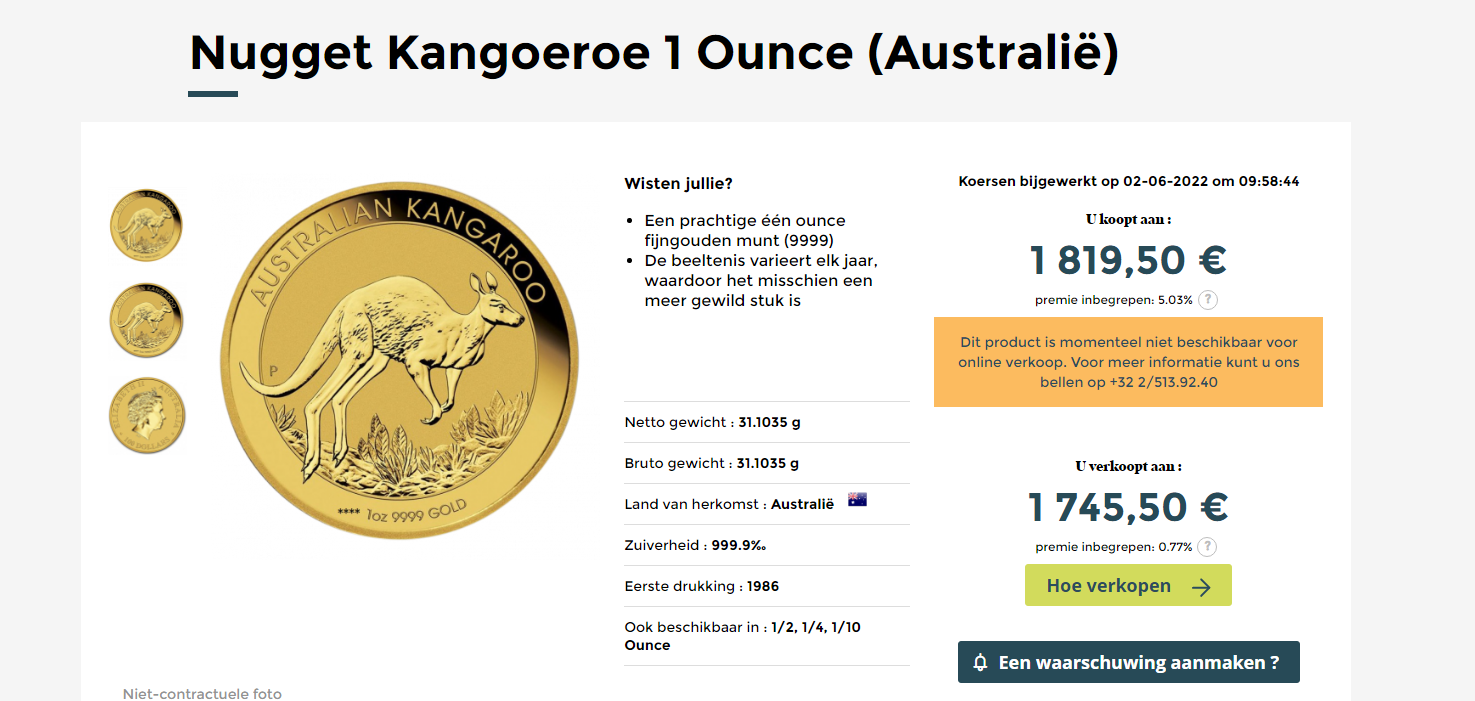 Markt is in verkoopzone dus zeker niet kopen op usa
7/26/2023
37
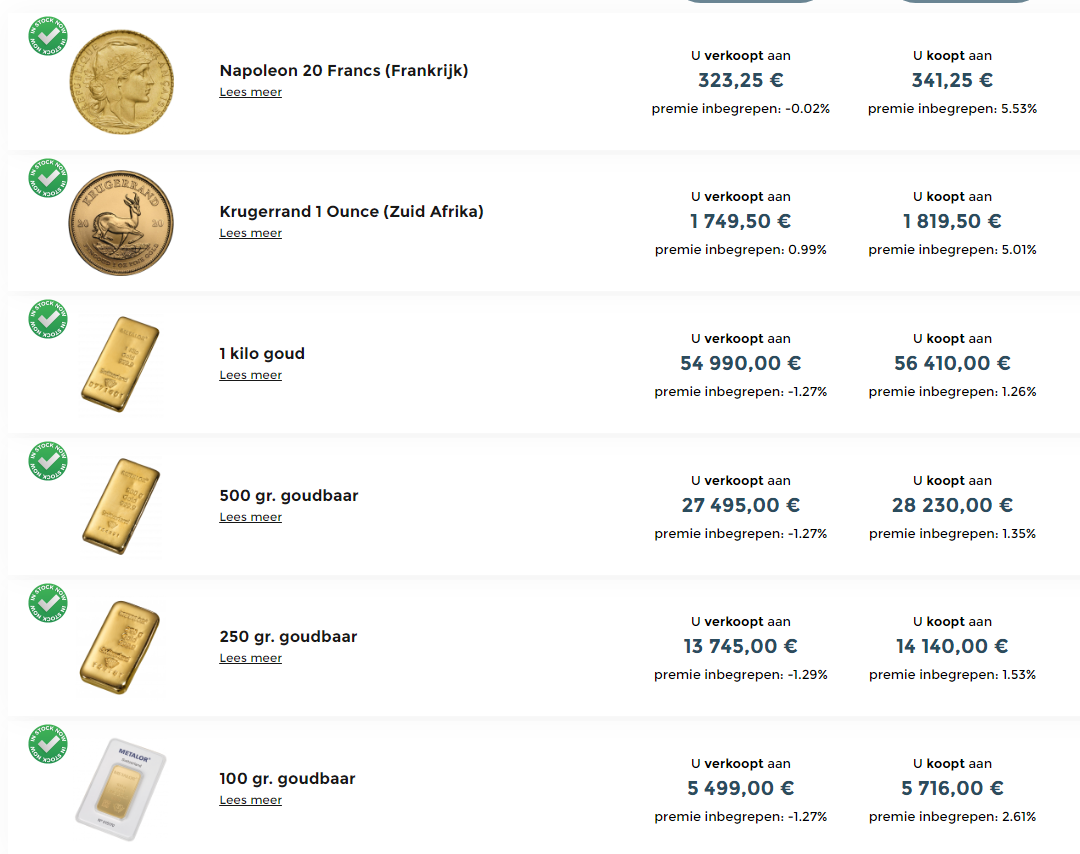 Iedereen kan orders plaatsen met limieten
Dus je moet niet aan dagkoers kopen of verkopen

Je denkt dat de kg naar 59000e kan gaan en je plaatst een order aan 59000e all-in
Voorwaarden deponeren van je goud of overboeken van de geldsom
38
7/26/2023
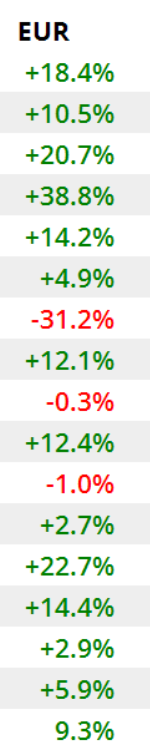 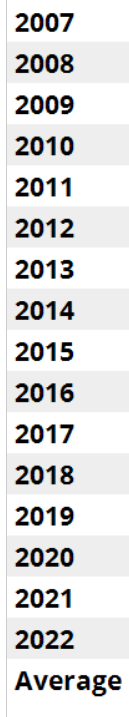 HOE KAN MEN ZICH BESCHERMEN TEGEN DEFLATIE OF KOOPKRACHTCRASH ??
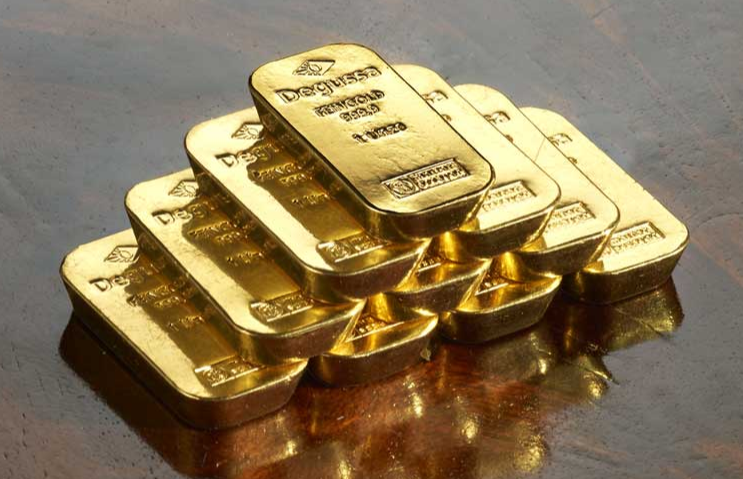 39
7/26/2023
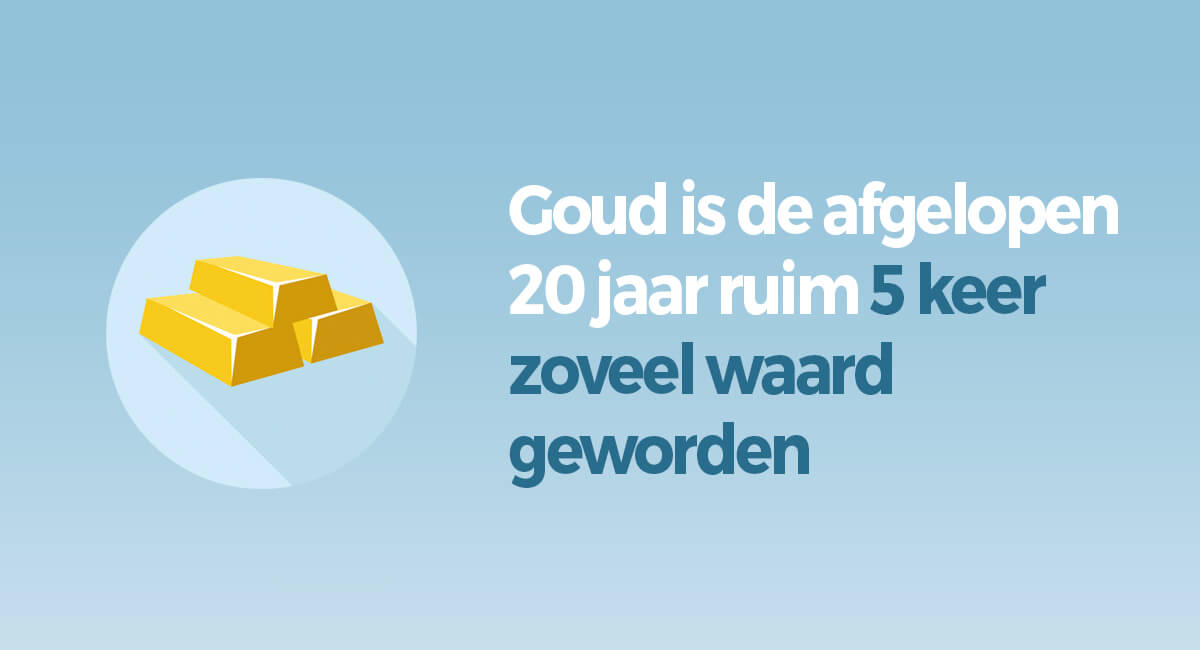 Je kan reeds in goud beleggen vanaf 400 €
40
7/26/2023